Data ProtectionM365 E3 + M365 E5 Compliance Mini Bundle (Information Protection & Governance)
Add M365 E5 Compliance mini bundle to M365 E3 to streamline your compliance and risk management with intelligent data protection, regulatory adherence, insider risk management, eDiscovery, auditing and proactive data management.
80% of organisations experience more than one data breach in their lifetime
IBM Security 2022 Cost of a Data Breach Report
Level up Compliance with M365 E5 Compliance
Evolving Regulations: Businesses face increasing regulatory scrutiny globally, making compliance a top priority to avoid heavy penalties and reputational damage.
Data Protection Requirements: Sensitive data is at risk, and businesses need robust solutions to manage and protect personal information to meet compliance requirements.
Audit Readiness: With the increase in data audits, it’s critical to have a system that ensures data governance, retention and transparency to pass regulatory checks smoothly.
Key Strategies
Comprehensive Data Loss Prevention (DLP): Implement DLP policies to prevent unauthorised sharing of sensitive information, helping to meet industry regulations and avoid breaches.
Data Retention and Archiving: Use automated data retention policies to ensure compliance with industry-specific regulations, keeping data accessible for audits without exposing it to unauthorised parties.
Unified Compliance Management: Leverage centralised compliance solutions to simplify policy enforcement and automate compliance reporting, reducing manual intervention and ensuring consistency.
M365 E5 Compliance Mini Bundle
Enhance compliance with M365 E5 Compliance, while continuing with M365 E3
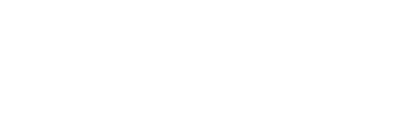 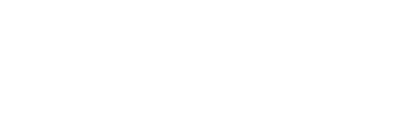 Monitor & Report
Automate Remediation Actions
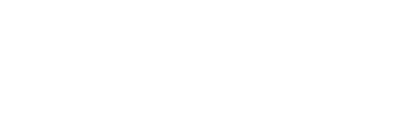 Audit Logging
Monitor Session Activities
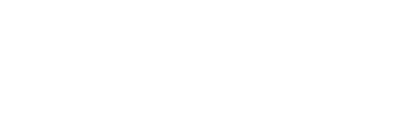 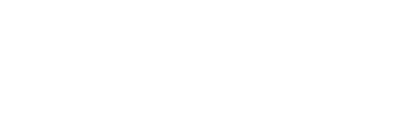 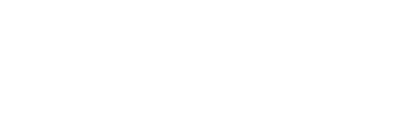 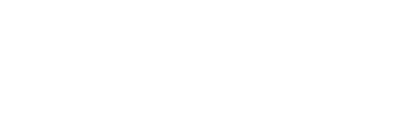 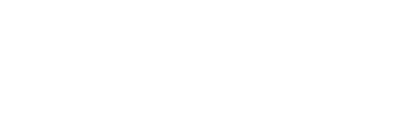 Automatic Labelling
Risk Detection & Alerts
Search Queries
DLP Policies
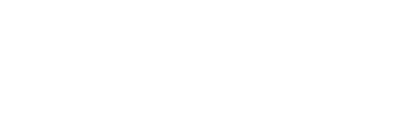 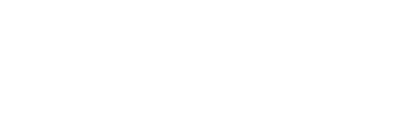 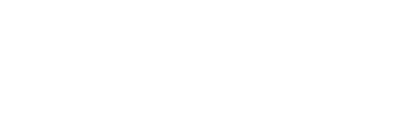 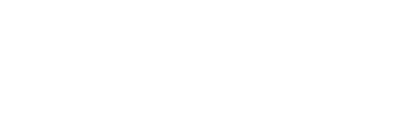 DLP Policies
Risk Indicators
Legal Holds
Activity Policies
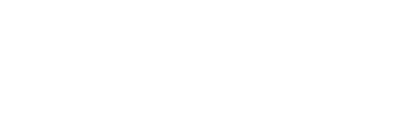 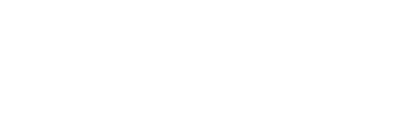 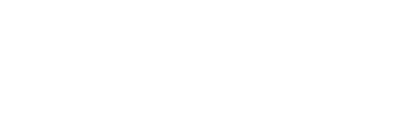 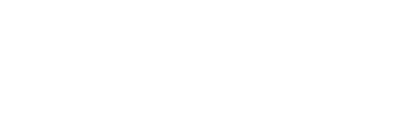 Sensitivity Labels
Insider Risk Policies
Set Up eDiscovery Cases
Enable Cloud Discovery
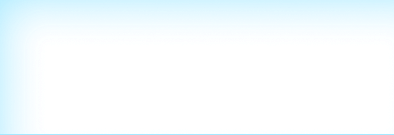 M365 E5 Information Protection
M365 E5 Insider Risk Management
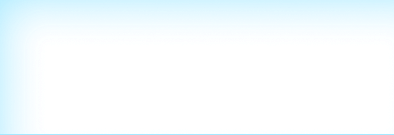 M365 E5 eDiscovery & Audit
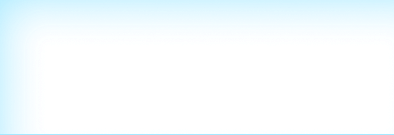 Defender for Cloud Apps
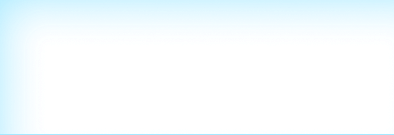 M365 E5 Compliance enhances M365 E3 with comprehensive data governance, retention policies and automated compliance reporting, ensuring organisations stay ahead of regulatory requirements while securing sensitive information.
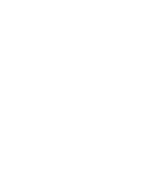 Regulatory Compliance Monitoring

Ensure ongoing adherence to compliance standards with automated monitoring and reporting tools that flag any non-compliance issues in real-time, ensuring quick remediation.
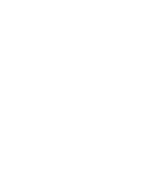 Automated Reporting and Auditing

Utilise automated compliance reports and audit trails to demonstrate compliance during internal or external audits, reducing time spent gathering evidence and improving transparency.
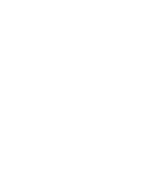 Unified Governance Framework

Establish a unified compliance and data governance framework with M365 E5 Compliance that enables seamless management of policies, user activities and retention requirements, ensuring all compliance obligations are met across all platforms.
M365 E3 PlusM365 E5 Compliance
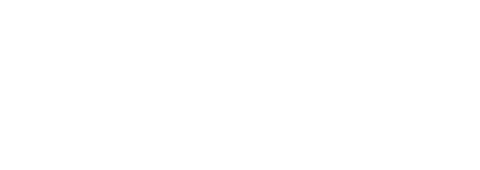 Current Challenges

Compliance challenges – Managing multiple regulations
Data sprawl – Sensitive info spread across devices & cloud apps
High data leak risk – Weak controls over unauthorized sharing
Time-consuming compliance – Manual audits & legal holds
Business Drivers & Project Objectives

Legal readiness – Automated data classification & retention
Secure access across locations and devices
Demonstrating robust data security to customers /partners
Avoiding fines, lawsuits, and reputational damage
Automating data protection to stay ahead of threats
Data security risks – Insider threats & accidental leaks
New Capabilities

Information Protection – Classify, label & encrypt sensitive data
Data Loss Prevention (DLP) – prevent unauthorized sharing
Auto-labeling– Apply security labels automatically
Retention & archiving policies – Manage data lifecycle for compliance
Insider Risk Management – Detect and mitigate internal threats
Advanced eDiscovery – Automate legal holds and investigations
Compliance Reporting – Centralized audit visibility
Business Outcomes

Data Governance
Simplified legal/ compliance process
Business continuity
Customer trust
Risk of data leaks
Compliance penalties
IT administration time
Downtime
Together, let’s supercharge your security
Don't become a target—reach out today to fortify your information protection and shield your business from costly data loss and security threats.
Learn how Microsoft 365 can help you empower your team to work securely from anywhere, streamline costs and enhance data protection.